МБОУ ООШ № 8 х.Коваленко МО Северский район им.Героев Советского Союза братьев Игнатовых
Основной закон государства
Электронная выставка
Просмотр
х.Коваленко
Введение
Главная
На основании указа Президента РФ от 19.09.1994 № 1926 «О Дне Конституции Российской Федерации» 12 декабря – день принятия Конституции объявлен государственным праздником – Днем Конституции Российской Федерации.
Нами подготовлена электронная выставка «Основной закон государства», в которой представлена литература из фонда Кемеровской областной библиотеки им. В. Д. Федорова.
Основная цель электронной выставки – расширить представление граждан об изменениях Конституции  Российской Федерации.
Конституция - основной закон государства, определяющий общественное и государственное устройство, порядок и принципы образования представителей органов власти, избирательную систему, права и обязанности граждан. 
Структура электронной выставки содержит пять основных разделов: 
«1918 год», «1924 год», «1936 год», «1977 год», «1993 год» (представлены периоды конституционного формирования России). Годы принятия Конституций отображают определенные этапы в развитии страны и исторические процессы.
И два вспомогательных:  
– «Главная» (раскрывает цель и структуру электронной выставки). 
– «Контакты» (представлена контактная информация для связи с авторами).
Выставка предназначена для всех интересующихся историей конституционного права России.
1918 год
1924 год
1936 год
1977 год
1993 год
Контакты
Выход
1918 год
Главная
1918 год
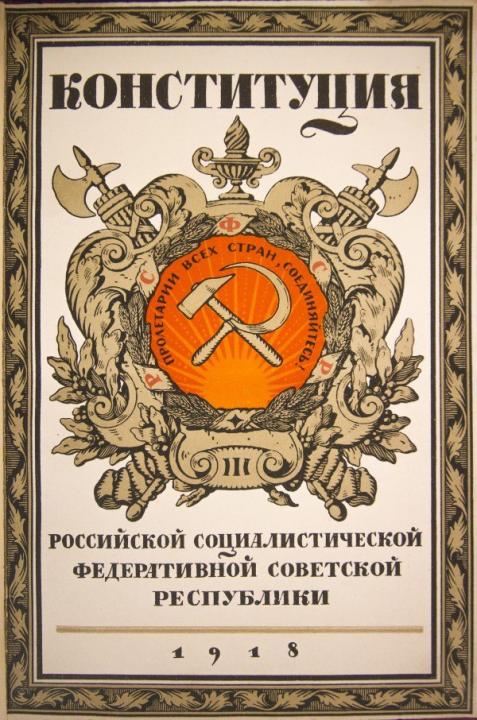 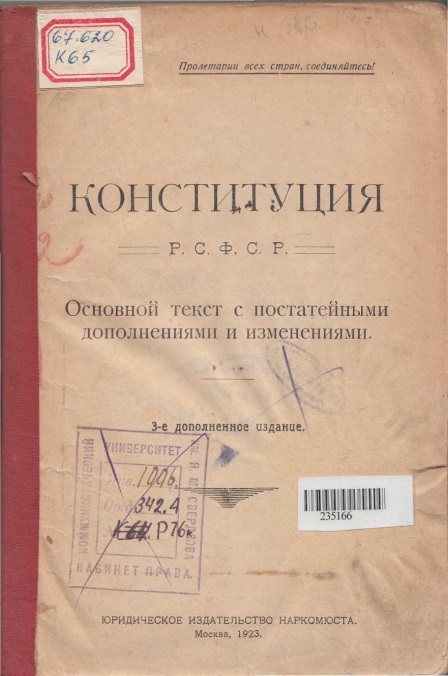 1924 год
1936 год
1977 год
1993 год
Контакты
Выход
1918 год
Главная
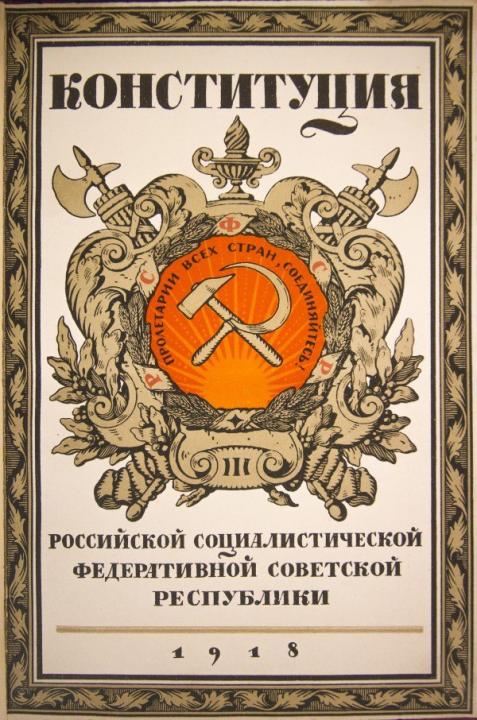 Конституция (основной закон) Российской Социалистической Федеративной Советской Республики : опубликована в № 151 "Известий ВЦИК" от 19 июля 1918 года. – Москва : Издательство Всероссийского центрального исполнительного комитета Советов Р.,С.,К. и К. Депутатов, 1918. – 30, [2] с.
1918 год
1924 год
1936 год
АННОТАЦИЯ
Утвержденная III Всероссийским Съездом Советом в январе 1918 года декларация прав трудящегося и эксплоатируемого народа, вместе с утверждаемой V Съездом конституцией Советской Республики, составляют единый основной закон Российской Социалистической Федеративной Советской Республики. Этот основной закон вступает в действие с момента его опубликования в окончательной форме в «Известиях В. Ц. И. К.». Он должен быть распубликован всеми местными органами Советской власти и выставлен во всех Советских учреждениях на видном месте.
V Съезд поручает Народному Комиссариату Просвещения ввести во всех без изъятия школах и учебных заведениях Российской Республики изучение основных положений настоящей конституции, а равно и их разъяснение и истолкование.
1977 год
1993 год
Контакты
Выход
1918 год
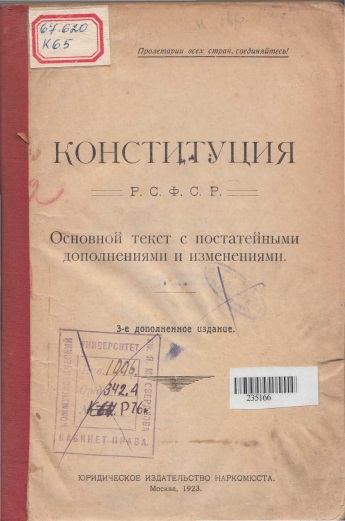 Главная
Конституция РСФСР : основной текст с постатейными дополнениями и изменениями / Народный комиссариат юстиции СССР. - 3-е дополненное издание. – Москва : Юридическое издательство Наркомюста, 1923. – 116 с.
1918 год
1924 год
1936 год
АННОТАЦИЯ

Настоящее издание «Конституции РСФСР» дополнено законодательными актами, устанавливающими Союз Советских Республик.
1977 год
1993 год
Контакты
Выход
1924 год
Главная
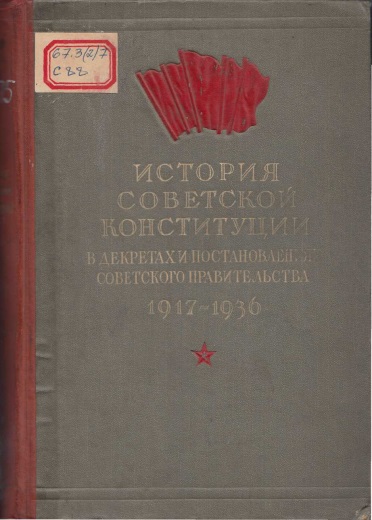 История советской конституции в декретах и постановлениях советского правительства 1917-1936 / Академия наук СССР, Институт советского строительства и права ; под ред. А. Алымова ; сост. С. Студеникин. – Москва : Советское законодательство, 1936. – 406, [2] с.
1918 год
1924 год
1936 год
АННОТАЦИЯ

Сборник состоит из четырех разделов, соответственно основным этапам развития советской Конституции: 1. Завоевание власти пролетариатом и первая советская Конституция (октябрь 1917 – июль 1918); 2. От первой советской Конституции до образования Союза ССР (июль 1918 – декабрь 1922); 3. От образования Союза ССР до новой сталинской Конституции (декабрь 1922 – июнь 1936); 4. Сталинская Конституция социалистического общества. Проект Конституции Союза ССР (июнь 1936).
Каждый раздел состоит из текстов конституций и ряда других документов, относящихся к истории советской Конституции.
1977 год
1993 год
Контакты
Выход
1936 год
Главная
1918 год
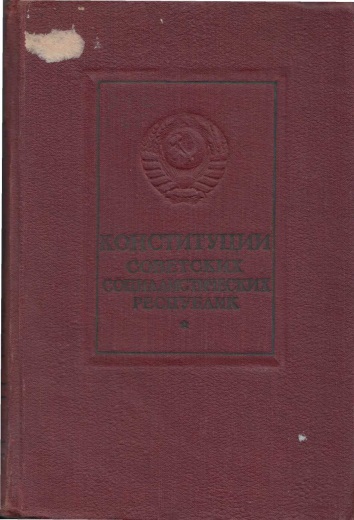 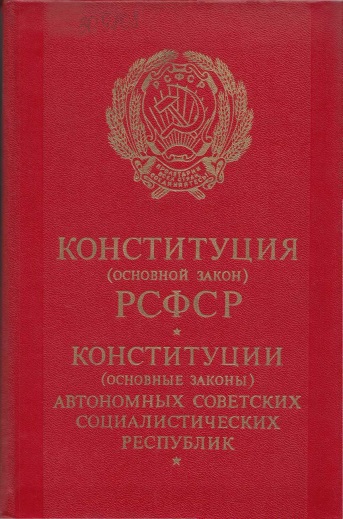 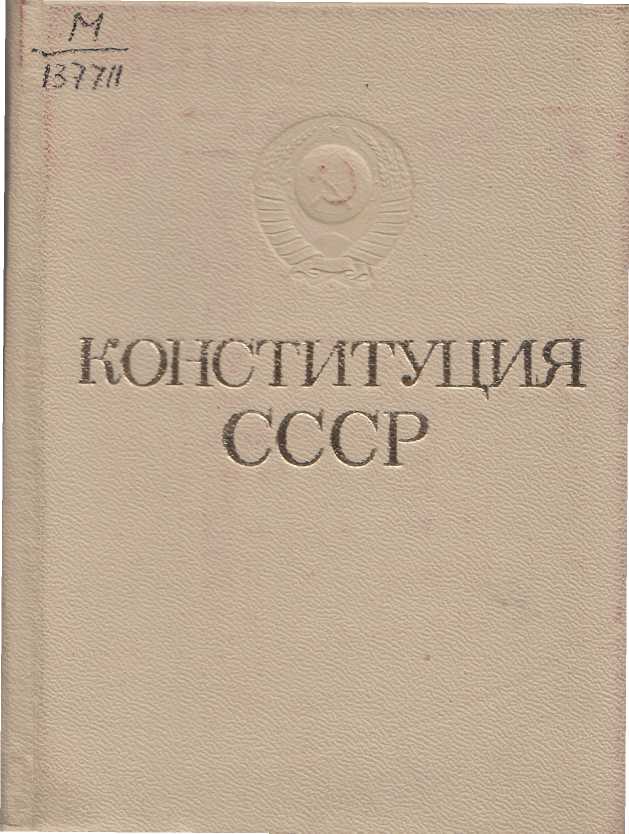 1924 год
1936 год
1977 год
1993 год
Контакты
Выход
1936 год
Главная
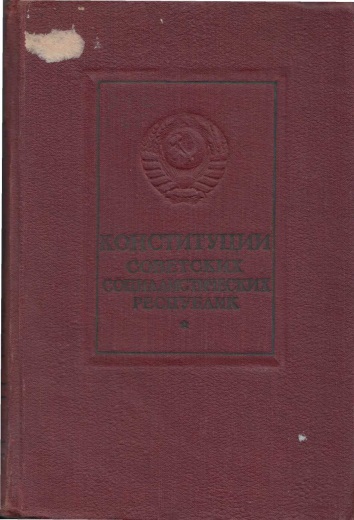 Конституции Союза Советских Социалистических Республик. Конституция Союза ССР и Конституции Союзных Республик : с изменениями и дополнениями, принятыми Верховным Советом СССР 15 января и 21 августа 1938 года. – Москва : Юридическое издательство НКЮ СССР, 1938. – 273, [3] с.
1918 год
1924 год
1936 год
АННОТАЦИЯ

Издание содержит текст Конституции (основного закона) Союза Советских Социалистических Республик с изменениями и дополнениями, принятыми Верховным Советом СССР 15 января и 21 августа 1938 года. А также тексты Конституций Союзных Республик в редакции 1938 года.
Для студентов вузов, юристов, государственных и муниципальных служащих.
1977 год
1993 год
Контакты
Выход
1936 год
Главная
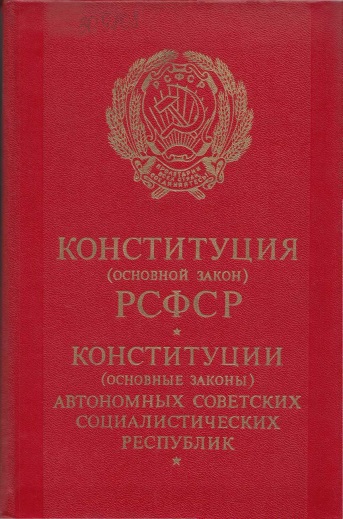 Конституция (основной закон) Российской Советской Федеративной Социалистической Республики. Конституции (основные законы) автономных советских социалистических республик, входящих в состав РСФСР / [Президиум Верховного Совета РСФСР].  – Москва : Известия, 1972. – 418, [2] с.
1918 год
1924 год
1936 год
АННОТАЦИЯ

Издание содержит текст Конституции (основного закона) Союза Советских Социалистических Республик с изменениями и дополнениями, принятыми на второй сессии Верховного Совета РСФСР восьмого созыва. А также тексты Конституций Союзных Республик с изменениями и дополнениями, принятыми на второй сессии Верховного Совета Союзных Республик восьмого созыва.
Для студентов вузов, юристов, государственных и муниципальных служащих.
1977 год
1993 год
Контакты
Выход
1936 год
Главная
Конституция (основной закон) Союза Советских Социалистических Республик : [с изменениями и дополнениями, принятыми на третьей сессии Верховного Совета СССР седьмого созыва]. – Москва : [б. и.] , 1967. – 101, [7] с.
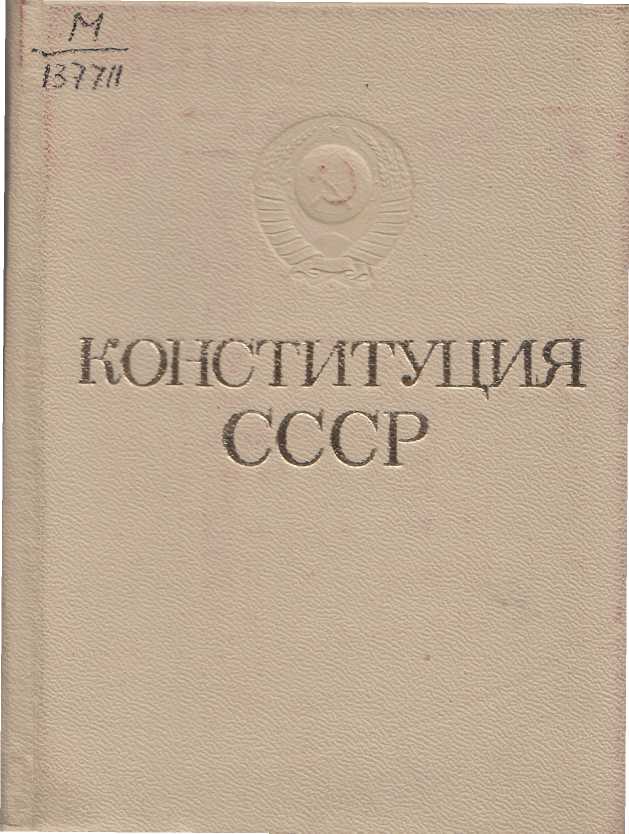 1918 год
1924 год
1936 год
АННОТАЦИЯ

Издание содержит текст Конституции (основного закона) Союза Советских Социалистических Республик с изменениями и дополнениями, принятыми на третьей сессии Верховного Совета СССР седьмого созыва. 
Для студентов вузов, юристов, государственных и муниципальных служащих.
1977 год
1993 год
Контакты
Выход
1977 год
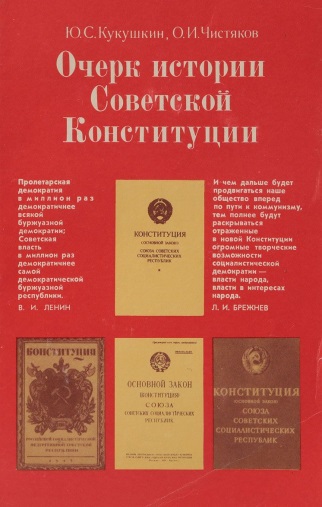 Главная
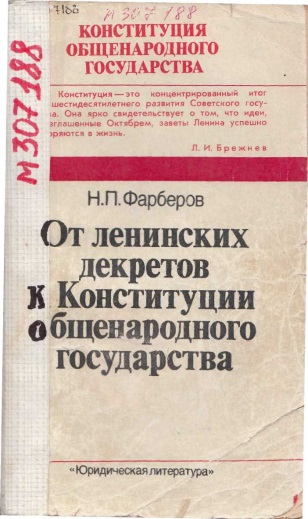 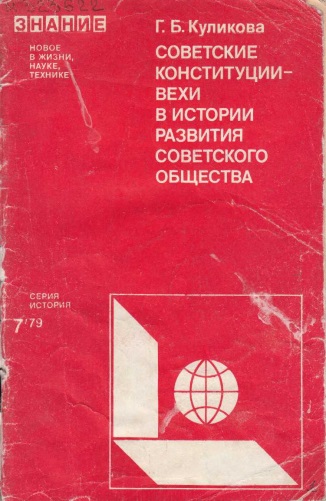 1918 год
1924 год
1936 год
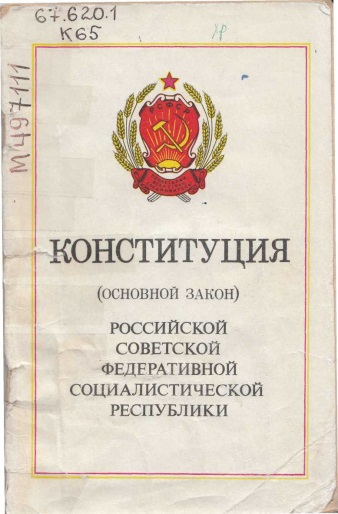 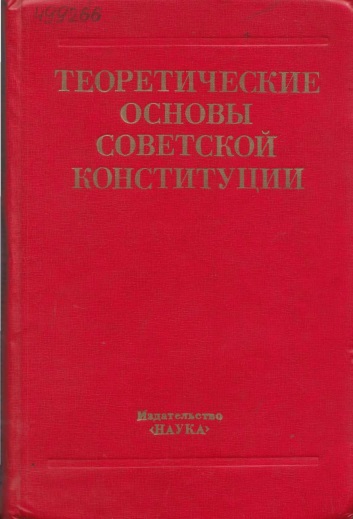 1977 год
1993 год
Контакты
Выход
1977 год
Главная
Фарберов, Н. П. От ленинских декретов к Конституции общенародного государства. – Москва : Юридическая литература, 1978. – 96 с.
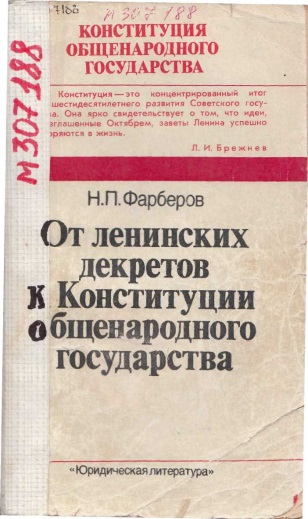 1918 год
1924 год
1936 год
АННОТАЦИЯ

В книге рассказывается об истории советского конституционного законодательства, о необходимости создания новой Конституции СССР, показывается преемственность принципов и идей советских конституций. Особое внимание автор уделяет раскрытию значения принятия нового Основного Закона СССР как знаменательной вехи в политической истории страны. Кратко освещаются главные черты содержания Конституции СССР 1977 года.
Рассчитана на широкий круг читателей.
1977 год
1993 год
Контакты
Выход
1977 год
Главная
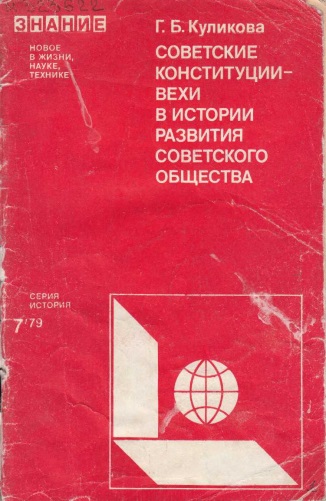 Куликова, Г. Б. Советские конституции-вехи в истории развития советского общества. – Москва : Знание, 1979. – 64 с. – (Новое в жизни, науке, технике)
1918 год
1924 год
1936 год
АННОТАЦИЯ

В брошюре рассматриваются основные этапы конституционного развития Советского государства, раскрываются ленинские положения о характерных чертах конституции социалистического государства, выявляется неразрывная связь советских конституций с этапами развития советского общества, их преемственность и основные особенности.
1977 год
1993 год
Контакты
Выход
1977 год
Главная
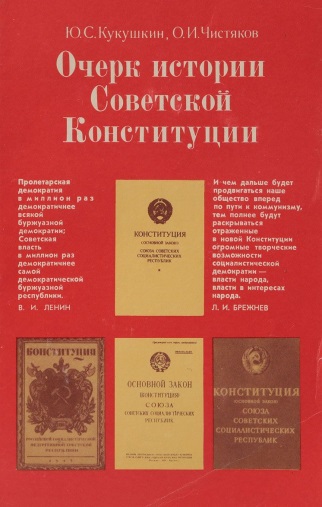 Кукушкин, Ю. С. Очерк истории Советской Конституции / Ю. С. Кукушкин; О. И. Чистяков. – Москва : Издательство политической литературы, 1980. – 158, [2] с.
1918 год
1924 год
1936 год
АННОТАЦИЯ

В книге члена-корреспондента Академии наук СССР Ю. С. Кукушкина и доктора юридических наук О. И. Чистякова рассказывается об истории Основного Закона Страны Советов. Авторы подчеркивают преемственную связь Конституции СССР 1977 г. с предшествовавшими конституциями. В книге показано, как вместе с развитием советского общества развивалось и законодательство социалистического государства, укреплялась и совершенствовалась советская демократия.
1977 год
1993 год
Контакты
Выход
1977 год
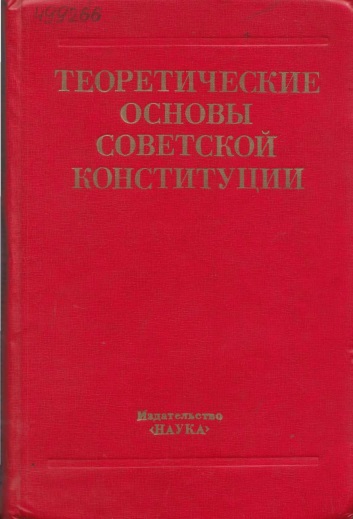 Главная
Теоретические основы Советской Конституции / Академия наук СССР, Институт государства и права. – Москва : Наука, 1981. – 206, [2] с.
1918 год
1924 год
1936 год
АННОТАЦИЯ

В монографии анализируются теоретические основы советских конституций, в первую очередь Конституции СССР 1977 г., рассматривается действие конституционных принципов в условиях развитого социализма, а также различные стороны процесса воплощения конституционных положений в жизнь.
1977 год
1993 год
Контакты
Выход
1977 год
Главная
Конституция (основной закон) Российской Советской Федеративной Социалистической Республики : принята на внеочередной седьмой сессии Верховного Совета РСФСР девятого созыва12 апреля 1978 года, с изменениями и дополнениями, внесенными законами РСФСР от 27 октября 1989 года, от 31 мая, 16 июня и 15 декабря 1990 года. – Москва : Советская Россия, 1991. – 62, [2] с.
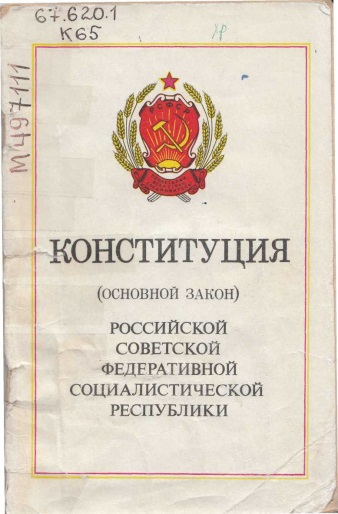 1918 год
1924 год
1936 год
АННОТАЦИЯ

Издание содержит текст Конституции (основного закона) Российской Советской Федеративной Социалистической Республики с изменениями и дополнениями, принятыми на внеочередной седьмой сессии Верховного Совета РСФСР девятого созыва12 апреля 1978 года, с изменениями и дополнениями, внесенными законами РСФСР от 27 октября 1989 года, от 31 мая, 16 июня и 15 декабря 1990 года.
Для студентов вузов, юристов, государственных и муниципальных служащих.
1977 год
1993 год
Контакты
Выход
1993 год
Главная
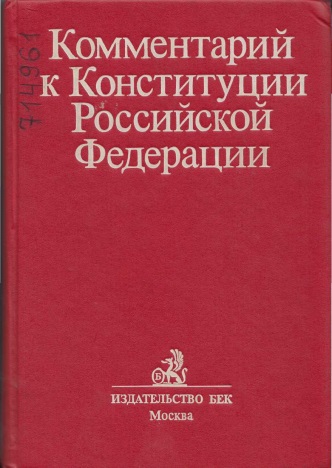 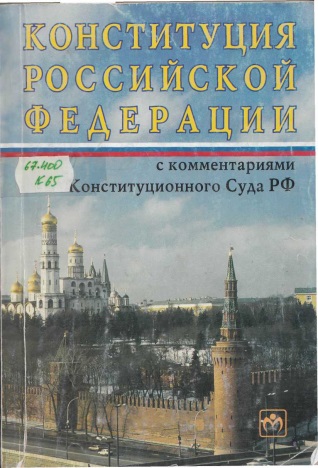 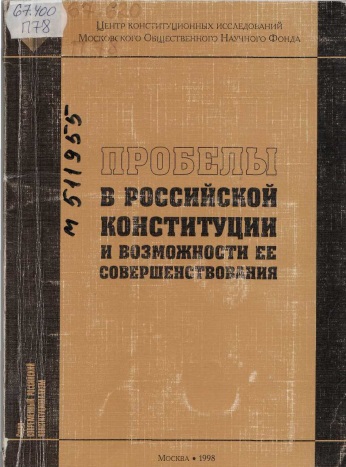 1918 год
1924 год
1936 год
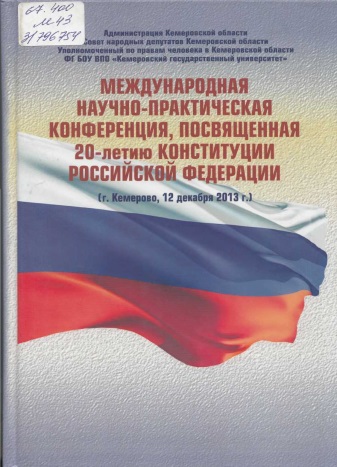 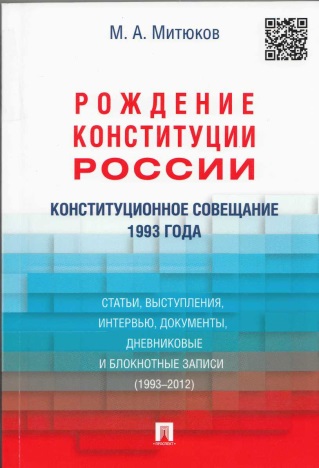 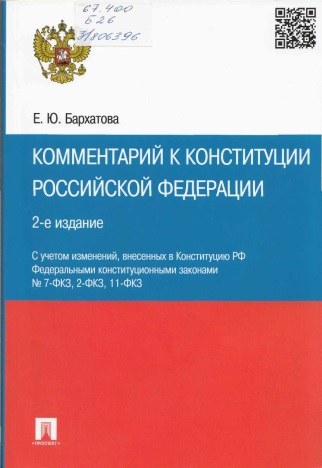 1977 год
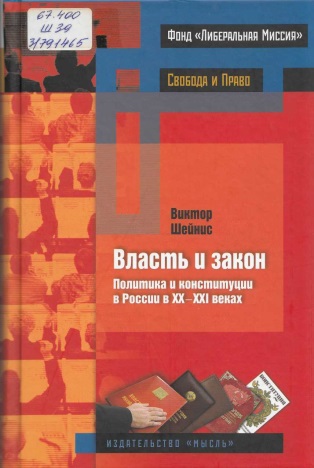 1993 год
Контакты
Выход
1993 год
Главная
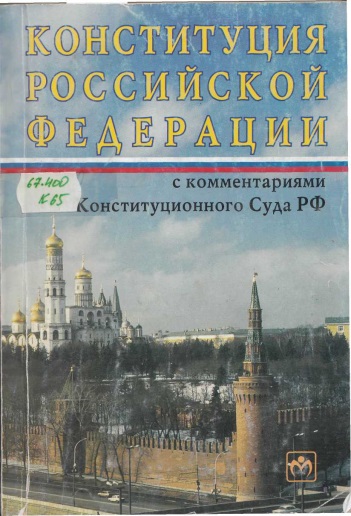 Конституция Российской Федерации с комментариями Конституционного Суда РФ. – 4-е издание. – Москва : ИНФРА-М, 2005. – 199, [1] с.
1918 год
1924 год
1936 год
АННОТАЦИЯ

Приводятся текст Конституции Российской Федерации, постановления и определения Конституционного Суда Российской Федерации, связанные с толкованием отдельных положений Конституции.
Для студентов вузов, юристов, государственных и муниципальных служащих.
1977 год
1993 год
Контакты
Выход
1993 год
Главная
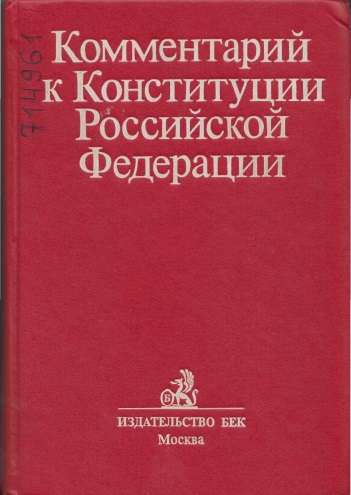 Комментарий к Конституции Российской Федерации / председатель редакционной коллегии Л. А. Окуньков; Институт законодательства и сравнительного правоведения. – Москва: БЕК, 1994. – 437 с., [7] с.
1918 год
1924 год
1936 год
АННОТАЦИЯ

В книге, написанной коллективом сотрудников Института законодательства и сравнительного правоведения при Правительстве Российской Федерации, в популярной форме последовательно комментируется каждая статья новой Конституции Российской Федерации. Кроме того, общие принципы конституционного строя, государственного устройства, правового положения человека и гражданина раскрываются во введениях к каждой главе Конституции. В работе использованы законодательные акты, указы Президента, постановления Правительства, конкретизирующие отдельные положения Конституции.
Книга рассчитана на широкий круг читателей. Она будет полезна юристам, депутатам  правительственных органов власти, служащим госаппарата, научным работникам, студентам.
1977 год
1993 год
Контакты
Выход
1993 год
Главная
Пробелы в Российской Конституции и возможности ее совершенствования / [редактор-составитель К. Г. Гагнидзе]. – Москва : [б. и.], 1998. – 96 с.
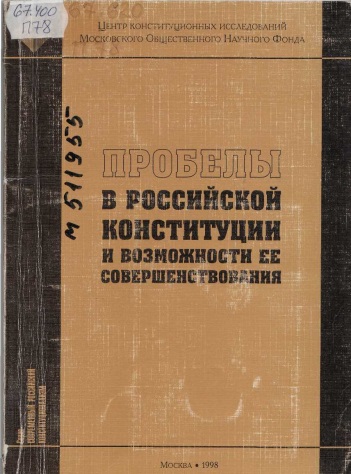 1918 год
1924 год
1936 год
АННОТАЦИЯ

В статьях, вошедших в сборник, обсуждаются различные подходы к толкованию понятия «пробел в конституции», проблема текстуально-правовых конфликтов в законодательных актах и способы их преодоления в рамках правоприменительной практики, проблема соотношения правовых и политических методов урегулирования конституционных конфликтов, а также роль Конституционного Суда РФ в процессе реализации демократического потенциала действующей конституции.
Для юристов, политологов, всех интересующихся проблемами конституционного права.
1977 год
1993 год
Контакты
Выход
1993 год
Главная
Шейнис, В. Л. Власть и закон. Политика и конституции в России в XX - XXI веках / Виктор Шейнис. – Москва: Мысль, 2014. – 1082, [6] с. – (Свобода и Право)
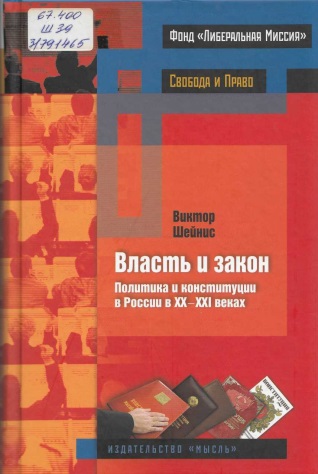 1918 год
1924 год
1936 год
АННОТАЦИЯ

Конституционная история России насчитывает чуть более 100 лет и шесть конституций. Книга - о конституциях. О том историческом контексте, в котором они появлялись. И о том, что в России порядок социальной жизни всегда определяла власть, нередко порывая с ограничивавшим ее законом.
Главный сюжет книги - Конституция 1993 г. в проектах и в жизни. Автор, один из активных ее разработчиков, показывает, как трудно шли к ней и почему страна получила глубоко противоречивый документ. Почему власть, как и прежде, доминирует над правом. Чтобы реализовать демократический и правовой потенциал Конституции, необходима основательная реформа системы власти.
1977 год
1993 год
Контакты
Выход
1993 год
Главная
Международная научно-практическая конференция, посвященная 20-летию Конституции Российской Федерации (Кемерово, 12 декабря 2013 г.) : (материалы докладов и выступлений). – Кемерово: Кузбассвузиздат, 2014. – 263, [1] с.
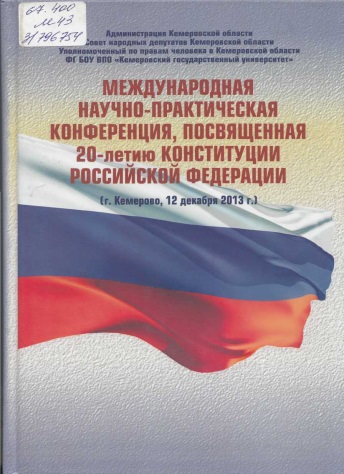 1918 год
1924 год
1936 год
АННОТАЦИЯ

Сборник содержит тексты докладов и выступлений, представленных на Международной научно-практической конференции, посвященной 20-летию Конституции Российской Федерации 12 декабря 2013 года.
Издание адресовано органам государственной власти и местного самоуправления, уполномоченным по правам человека, уполномоченным по правам ребенка, сотрудникам аппаратов уполномоченным, правозащитникам, преподавателям, аспирантам, студентам, всем, интересующимся проблемами защиты прав человека.
1977 год
1993 год
Контакты
Выход
1993 год
Главная
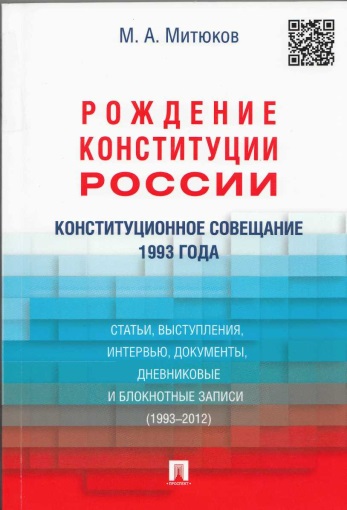 Митюков, М. А. Рождение конституции России. Конституционное совещание 1993 года: статьи, выступления, интервью, документы, и блокнотные записи (1993-2012) / М . А. Митюков. – Москва: Проспект, 2015. – 341, [3] с.
1918 год
1924 год
1936 год
АННОТАЦИЯ

Книга посвящена исследованию отдельных теоретических и исторических аспектов Конституционного совещания 1993 г., завершившего подготовку и доработку ныне действующей Конституции Российской Федерации. 
Исследование проведено на основе широкого привлечения материалов Конституционного совещания, центральных и личных архивов. В научный оборот впервые вводится ряд документов, дневниковых и блокнотных записей автора. 
Издание предназначено для научных работников, аспирантов и студентов юридических и исторических учебных заведений, всех, кто интересуется проблематикой Российской Конституции.
1977 год
1993 год
Контакты
Выход
1993 год
Главная
Бархатова, Е. Ю. Комментарий к Конституции Российской Федерации : с учетом изменений, внесенных в Конституцию РФ Федеральными конституционными законами № 7-ФКЗ, 2-ФКЗ, 11-ФКЗ / Е. Ю. Бархатова. – 2-е издание, переработанное и дополненное. - Москва : Проспект, 2016. – 270, [2] с. : ил.
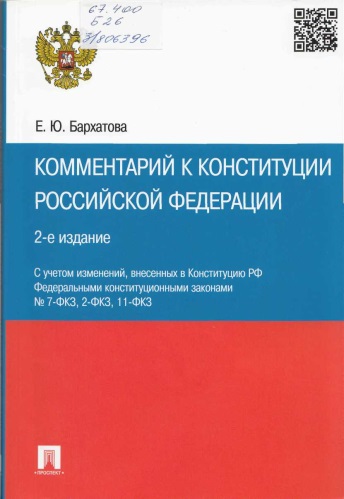 1918 год
1924 год
1936 год
АННОТАЦИЯ

В постатейном комментарии к Конституции Российской Федерации 1993 года разъяснены содержание статей и термины, используемые в ее тексте. 
Для наглядности в комментарии приведены схемы по наиболее объемным аспектам.
Нормативные акты использованы по состоянию на 1 октября 2014 г. 
Для юристов, студентов юридических учебных заведений, а также граждан, желающих иметь представление об Основном Законе своей страны.
1977 год
1993 год
Контакты
Выход
Контакты
Главная
Государственное бюджетное учреждение культуры
«Кемеровская областная научная библиотека 
им. В. Д. Федорова»
отдел «Публичный центр правовой и социальной информации»
Россия, Кемеровская область, 
650000, г. Кемерово, ул. Дзержинского, д. 19, к. 39
тел. (3842) 44-18-61
e-mail: pravo@kemrsl.ru
1918 год
1924 год
1936 год
1977 год
1993 год
Контакты
Выход